AAOU 2019
Use of Learning Materials Cognitive Development Method Course 
By Early Childhood Education Students at Universitas Terbuka
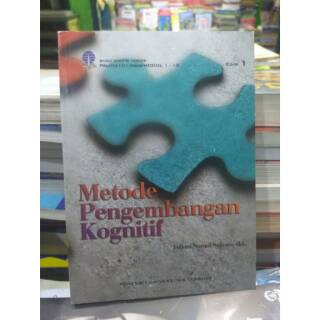 Mukti AminiUniversitas Terbuka, 
Indonesia
Context of Universitas Terbuka (UT), Indonesia
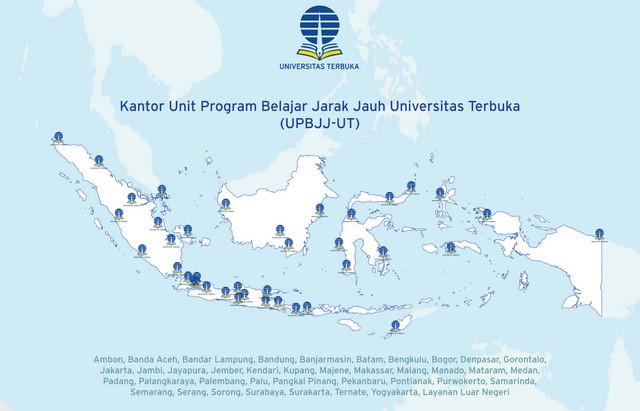 UT is the only open university in Indonesia that uses open systems and distance learning.
UT has 40 regional learning services units throughout Indonesia & abroad
UT has 4 faculties, one of them is the faculty Faculty of Teacher Training and Education 
Faculty students who has registered  in this semester  181.565
Learning Material for CDM Course
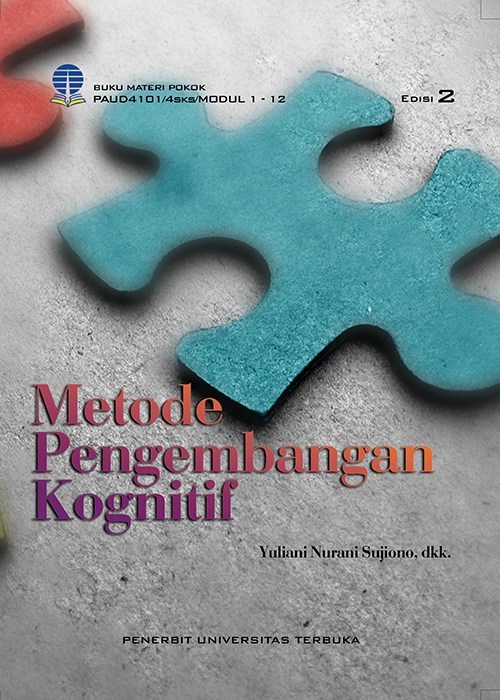 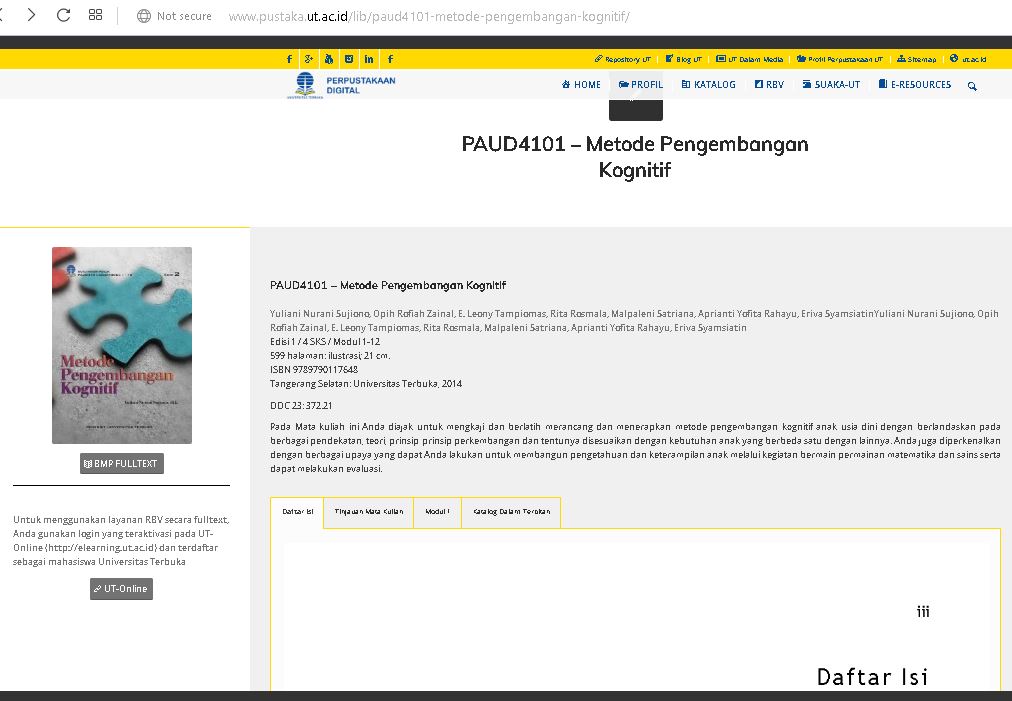 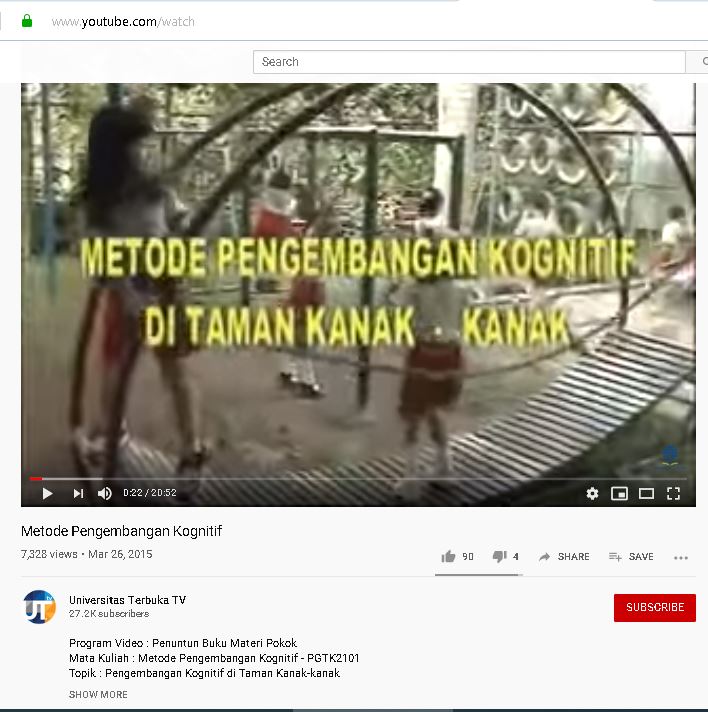 Book
RBV
Video by UT TV
The Research Question
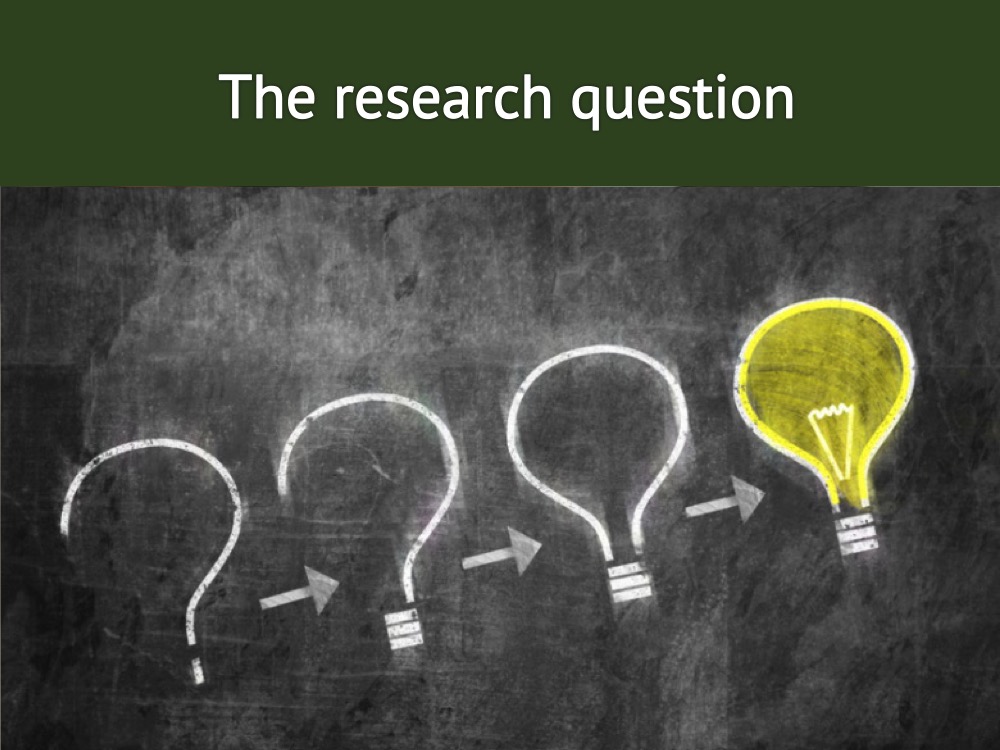 Method of The Research 1
Result 1: Condition of CDM Books
Discussion Result 1
Morgan's (2014)  textbooks with good design have the potential to make learning more enjoyable, long-lasting, meaningful and perhaps more involving student cognition in various ways, for example through visual processing mechanisms, analytical thinking, submitting questions, testing hypothesis, and verbal reasoning. 

The Indonesian government  the development of learning materials needed to fulfill the characteristics: self-instructional, self-contained, stand-alone, adaptive, and user-friendly
Result 2: Efforts of students if the book material is difficult to understand
Dispini & Romadoni (2014)  the reasons students rarely ask questions, including shame, fear of being asked back, reluctance, fear of cutting others off, lack of confidence, not knowing what to ask, and being lazy to ask questions. 
Bunga (2016)   the factors that encourage discussion with friends are 3, namely: attention, feelings, and motives.
Interview About
Condition of CDM Learning Materials,
Learning materials still need to be added with many illustrations and images that support the explanation
The appearance of the book are expected to be like a book for high school students, attractive designs and many color illustrations to facilitate understanding
Image illustration too small, unclear and only black and white so it is not attractive
It is expected that the book is not too thick, by dividing it into several volumes so that it is easy to carry
Many formative test answer keys are still wrong
The summary at the end of the topic is less comprehensive and sometimes not related to the material of the previous discussion. 
Video Compact Disc (VCD) is less effective. Some of the VCDs turned out to be damaged and cannot be played. Content is also less interesting
Conclusion
Suggestion
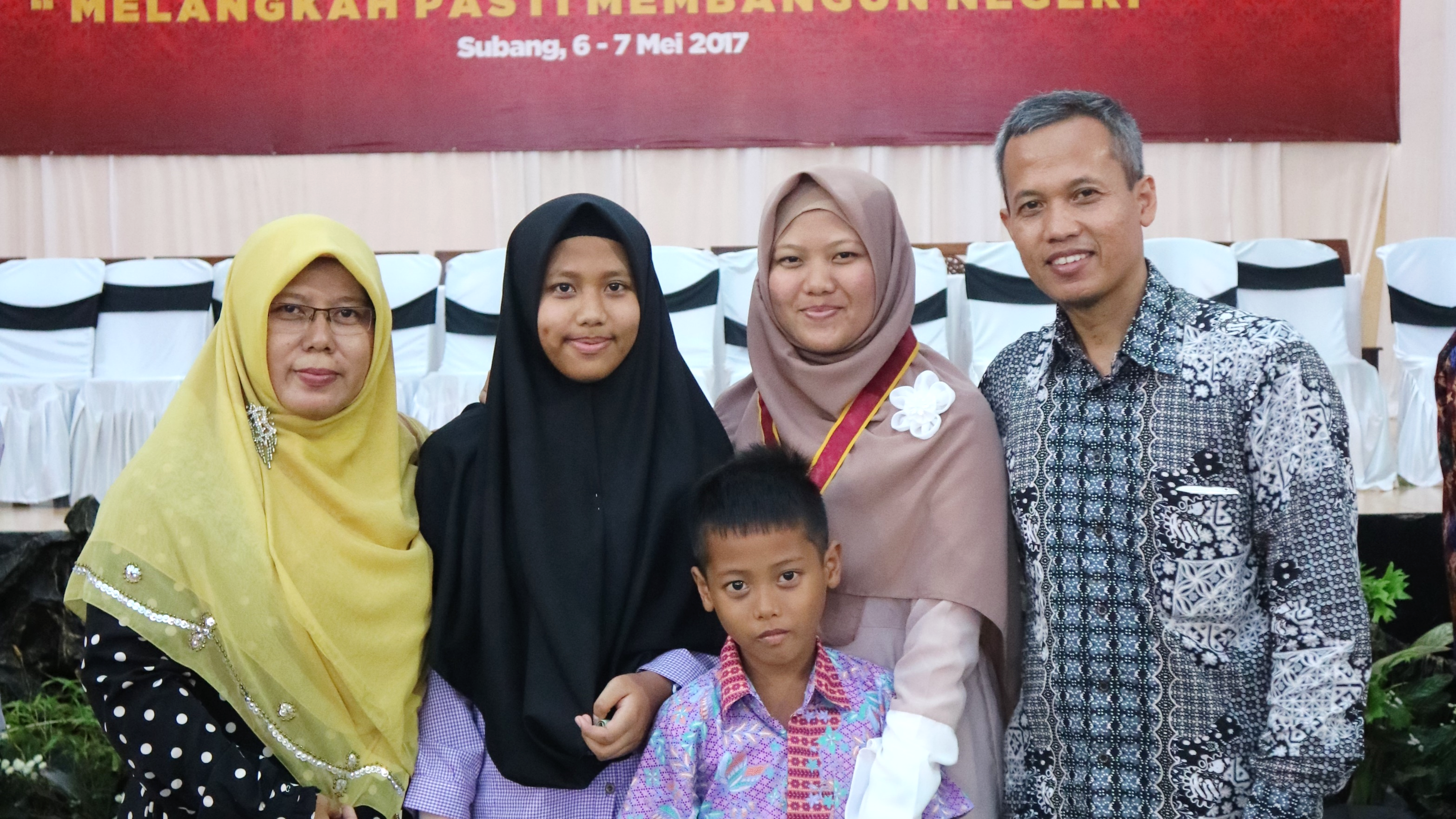